Федеральное государственное бюджетное образовательное учреждение высшего образования «Красноярский медицинский университет имени профессора В.Ф. Войно-Ясенецкого» Министерства здравоохранения Российской Федерации Кафедра стоматологии ортопедической
Виниры








Выполнил ординатор 1-го года обучения по специальности «стоматология ортопедическая» Тихомиров Андрей  Николаевич рецензент профессор Чижов Юрий Васильевич 




г. Красноярск, 2021
Цели
Узнать что такое виниры
Показания к их использованию
Изучить технику препарирования
Виниры - микропротезы, замещающие внешний слой зубов. Они позволяют корректировать нарушения формы и цвета зуба, а также защищают зубы.
Препарирование
Ретракция десны
Припасовка виниров на гипсовой моделе
Адгезивный протокол
протравливание плавиковой кислотой в течении 20 секунд. (концентрация около 5%). Затем ее смывают, винир высушивают и очищают его адгезивную поверхность ортофосфорной кислотой 37 %.
Протравка керамического винира плавиковой кислотой
Затем кислоту смывают, высущивают
Протравка ортофосфорной кислотой
Нанесение силана на 1-2 мин
Нанесение адгезиваOptiBond FL
После раздувания адгезива, его засвечивают
Фиксация
Припасовка винира, нанесение цемента двойного отверждения на поверхности отпрепарированного зуба и засвечивание материала. Важно на этом этапе убрать излишки цемента!
Примеры цементов двойного отверждения
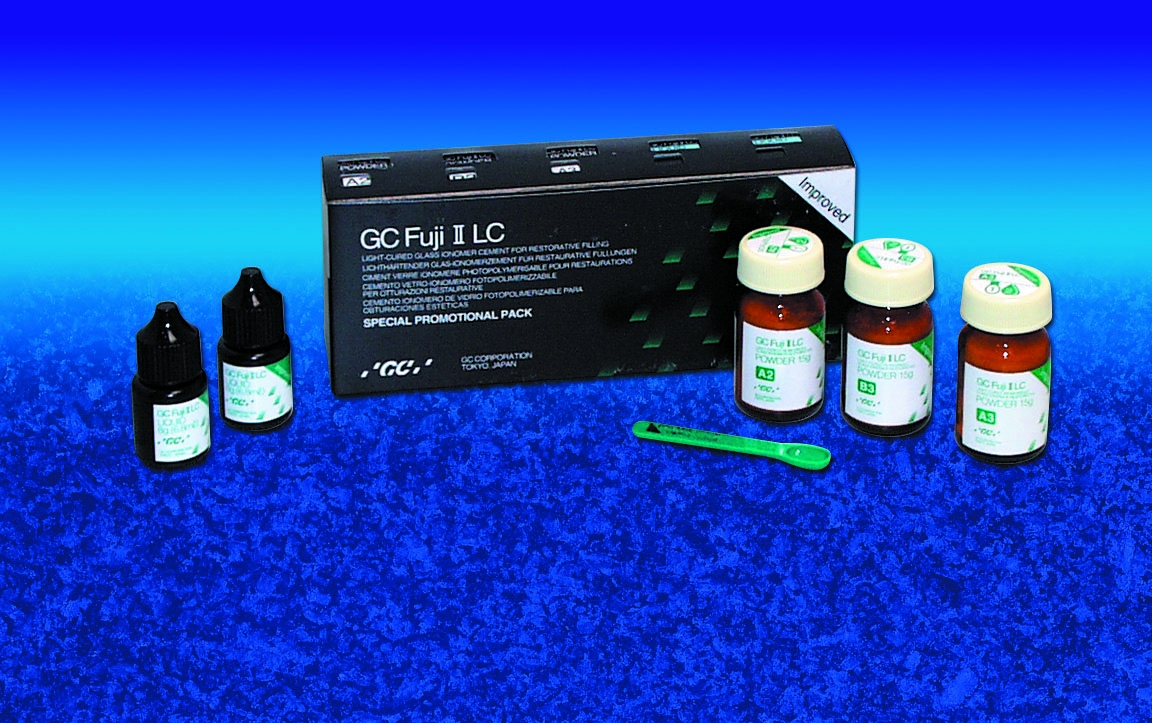 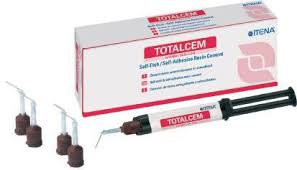 Заключение
При изготовке виниров, необходимо учитывать высокие эстетические требования пациентов. 
Изготовка и установка виниров требует большого опыта работы, как зубного техника, так и стоматолога-ортопеда.
Спасибо за внимание!